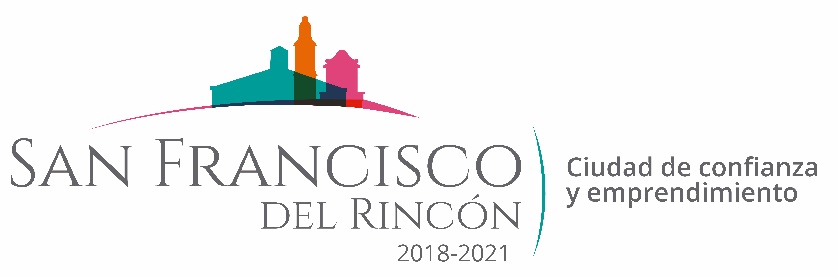 REPORTE MES DE SEPTIEMBRE
MAQUINARIA
RENIVELACION EN LA COMUNIDAD  LA ESTACION
FECHA TERMINO
CANTIDAD
UNIDAD
CONCEPTO
FECHA INICIO
4,800
3,000
M2
M2
10/09/2019
26/09/2019
CAMPO DEPORTIVO 
CAMINO REAL
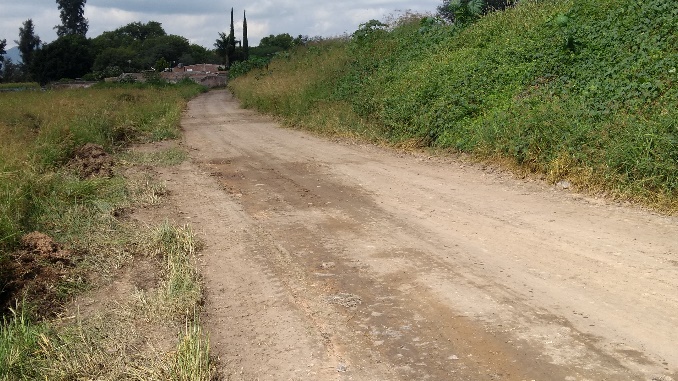 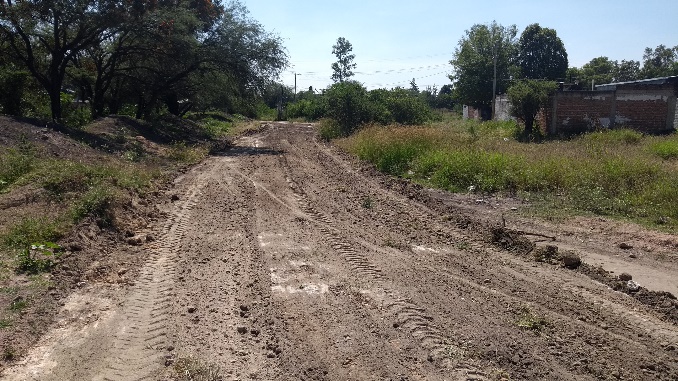 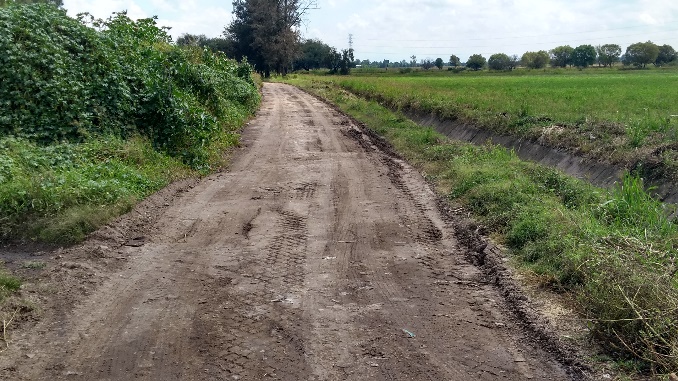 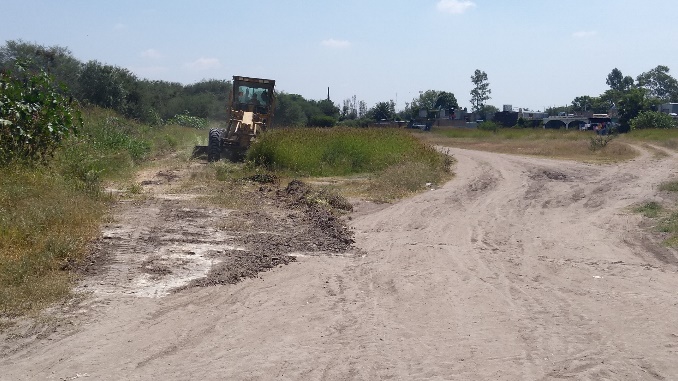 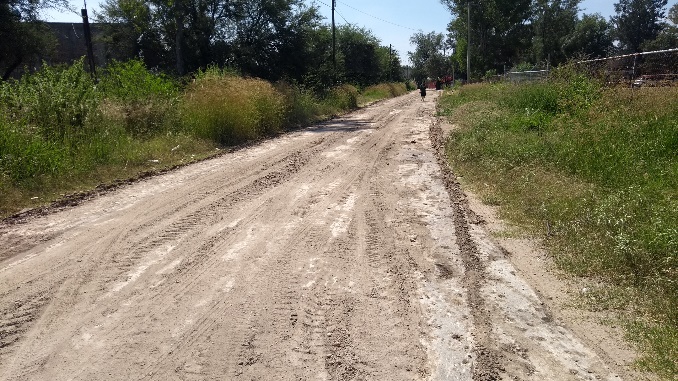 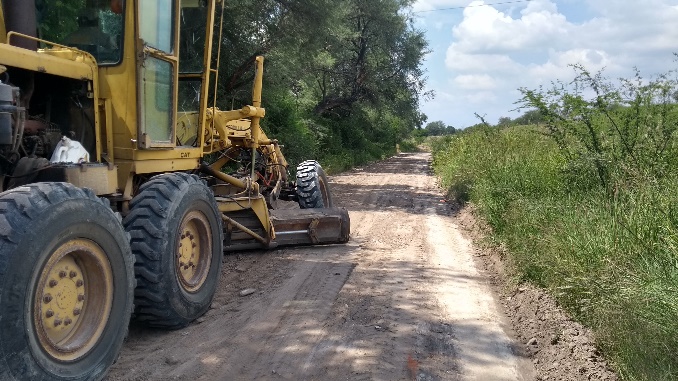